Утренняя гимнастика
На утренней гимнастике используются знакомые детям упражнения, поэтому психическая нагрузка (на внимание, память) почти всегда бывает умеренной.Физические упражнения благотворнее влияют на организм, когда они вызывают жизнерадостное настроение, положительные эмоции. И воспитатель, правильно чередуя упражнения, давая достаточную нагрузку, создает у детей интерес к утренней гимнастике. Не менее важно эмоционально проводить упражнения, используя различные приемы, музыкальное сопровождение. Однако физические упражнения и музыка не должны чрезмерно возбуждать детей, потому что это может привести к усталости и снижению аппетита.
Количество общеразвивающих упражнений и их дозировка увеличиваются с возрастом детей, по мере улучшения физического развития и физической подготовленности.
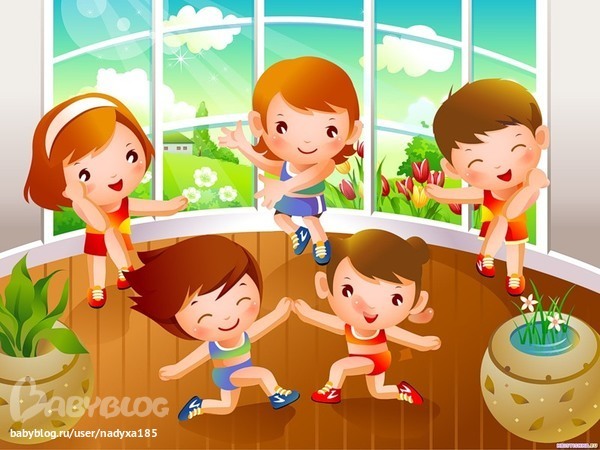 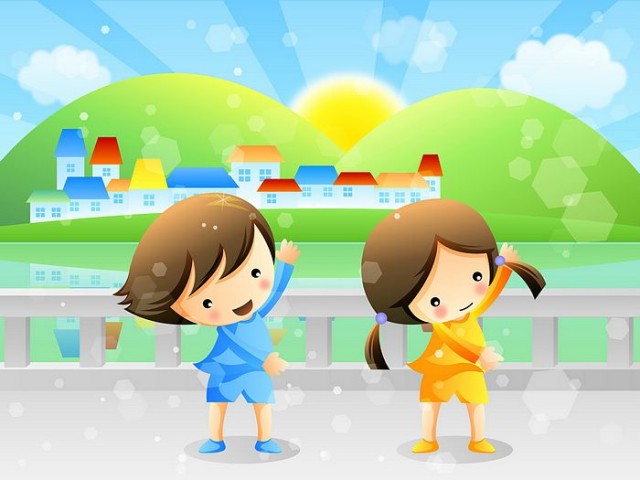 Во время утренней гимнастики воспитатель внимательно наблюдает за каждым ребенком и, если возникает необходимость, оказывает физическую помощь отдельным детям, делает указания, подбадривает (особенно детей младшего возраста).
Спасибо за внимание!